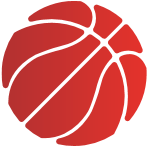 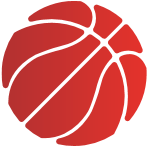 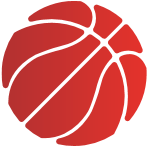 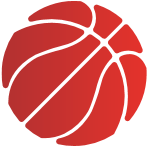 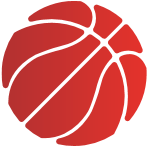 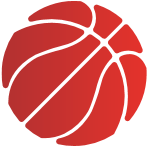 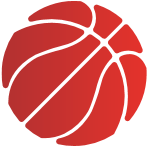 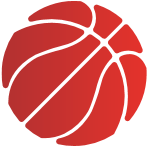 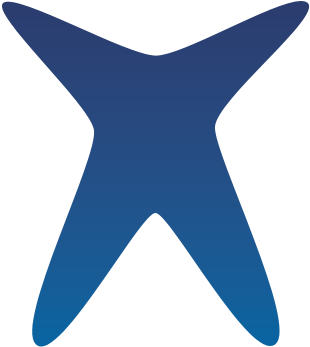 REGLAMENTO FEBAMBA 2024					U-13
REGLAMENTO
Las reglas que se expresan a continuación, serán aplicadas para los torneos propuestos para el 2024 por CAB (formales – encuentros – nacionales).
Para los torneos nacionales, se utilizara la línea de tres (3) puntos semicircular.
Las mismas rigen tanto para la rama femenina como para la rama masculina.
El incumplimiento de los formatos, de la modalidad de juego y de las reglas generales será objeto de análisis del tribunal de disciplina de cada federación o asociaciones.
REGLAS GENERALES
REGLAS DEL JUEGO
REGLAS DEL JUGADOR y EQUIPO
CONSIDERACIONES PARA EL DÍA DE LOS ENCUENTROS
CAMPOS DE JUEGO
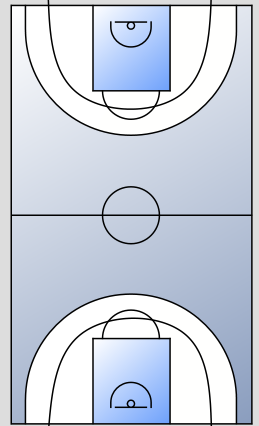